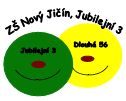 Trojúhelníková nerovnost
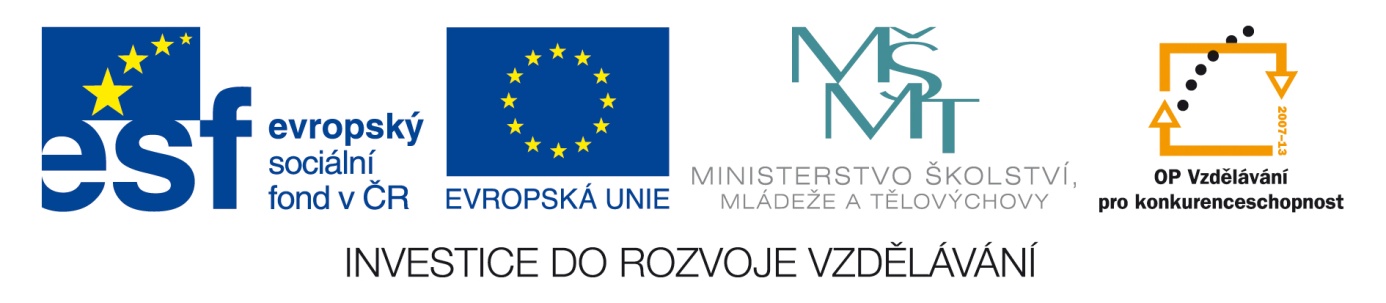 ?
Je dán obecný trojúhelník ABC s neměnnými stranami a = 4, b = 5  a pohyblivou stranou c. 
Otevřete odkaz a pohybem krajních bodů úsečky AB zjistěte, kdy nelze trojúhelník ABC sestrojit.  
Jakou velikost strana c musí mít, abychom trojúhelník ABC dokázali sestrojit? Vyber jednu správnou odpověď z nabídky. 


Trojúhelníková nerovnost 
Trojúhelníková nerovnost - řešení
Trojúhelníková nerovnost
?
Aby trojúhelník ABC o stranách a, b, c existoval, musí platit trojúhelníková nerovnost.
To znamená, že součet délek libovolných dvou stran v každém trojúhelníku musí být větší než délka třetí strany.
?
Je dán ∆ ABC s neměnnými stranami a = 6, b = 7 a pohyblivou stranou c. Otevřete odkaz „Trojúhelníková nerovnost I“ a vytvořte pohybem krajních bodů úsečky AB trojúhelník ABC, který má délky stran:
a) a = 6, b = 7, c = 8,
b) a = 6, b = 7, c = 13,
c) a = 6, b = 7, c = 15.

Zjistěte podle tzv. trojúhelníkové nerovnosti, zda lze dané trojúhelníky sestrojit. 
Trojúhelníková nerovnost I
Trojúhelníková nerovnost a – řešení
Trojúhelníková nerovnost b – řešení
Trojúhelníková nerovnost c – řešení
Trojúhelníková nerovnost
V každém trojúhelníku je součet délek libovolných dvou stran větší než délka třetí strany.

Obecně platí tři nerovnosti:  a + b > c
                                                   a + c > b
                                                   b + c > a
?
Ověř výpočtem i rýsováním, zda lze trojúhelník ABC s uvedenými délkami stran sestrojit:

a = 44 mm, b = 18 mm, c = 62 mm; 
a = 6 cm, b = 36 mm, c = 4,4 cm;
a = 27 mm, b = 3,7 cm, c = 8,7 cm

K ověření správnosti využijte animace:
Trojúhelníková nerovnost II, a – řešení
Trojúhelníková nerovnost II, b – řešení
Trojúhelníková nerovnost II, c – řešení
?
Rozhodni, zda lze trojúhelník s uvedenými délkami stran sestrojit:

4 cm, 5 cm, 6 cm                        b) 4 m, 6 m, 2 m
17 cm, 17 cm, 17 cm                 d) 48 m, 59 m, 90 m
6 dm, 6 dm, 12 dm                    f) 13,4 m; 6,2 m; 7,1 m

Řešení

Čokoládovna chtěla postavit reklamu ve tvaru trojúhelníku. Firma jim poslala obvodové tyče konstrukce ve velikostech 900 cm, 554 cm a 296 cm. Vypočítejte, zda konstrukci reklamy do trojúhelníku sestaví.

Řešení
1. Z trojúhelníkové nerovnosti vyplývá, že stačí sečíst dvě nejkratší strany     a porovnat se stranou třetí.
a)    4 cm + 5 cm = 9 cm           b) 4 m + 2 m = 6 m
           a    +   b     >     c                     a   +   c   =   b 
                    9 cm > 6 cm                        6 cm = 6 cm 
       Trojúhelník lze sestrojit.        Trojúhelník nelze sestrojit.  
             
17 cm + 17 cm = 34 cm     d) 48 m + 59 m = 107 m
            a    +   b     >     c                      a   +   b    >   c  
                  34 cm  > 17 cm	         107 m > 90 m
        Trojúhelník lze sestrojit.       Trojúhelník lze sestrojit.

6 dm + 6 dm = 12 dm        f) 6,2 m + 7,1 m = 13,3 m
           a    +   b     =     c                      b   +   c    <   a
                 12 dm = 12 dm                     13,3 m < 13,4 m
       Trojúhelník nelze sestrojit.   Trojúhelník nelze sestrojit.
Z trojúhelníkové nerovnosti vyplývá, že stačí sečíst dvě nejkratší strany a porovnat se stranou třetí.
   
     554 cm + 296 cm = 850 cm
     850 cm < 900 cm
     Konstrukci reklamy nelze sestavit.
Použitý materiál:ODVÁRKO, O., KADLEČEK, J.: Matematika pro 6. ročník základní školy. Prometheus, Praha 1999. ISBN 80-7196-144-2
Přílohy:
Trojúhelníková nerovnost 
Trojúhelníková nerovnost – řešení
Trojúhelníková nerovnost I
Trojúhelníková nerovnost a – řešení
Trojúhelníková nerovnost b – řešení
Trojúhelníková nerovnost c – řešení
Trojúhelníková nerovnost II, a – řešení
Trojúhelníková nerovnost II, b – řešení
Trojúhelníková nerovnost II, c – řešení